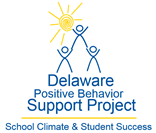 Bullying victimization
Research and recommended interventions
Lead authors: Dr. George Bear, Dr. Lindsey Mantz, and Angela Harris
University of Delaware
Funding and support from: 
DE Positive Behavior Support Project – School Climate & Student Success
Module Structure
Module series goal: 
Provide information to schools that can lead to improvements in school climate and behavioral outcomes.  

Module narratives provide additional information to accompany PowerPoint Presentation.  
Endnotes throughout slides correspond to the references in the module narrative.

Gold star = Resource on Delaware PBS website
What is Bullying victimization?
Bullying = type of aggression that aims to:
Harm the victim
Is repetitive over time
Involves an imbalance of power
The bully is more powerful than the victim1
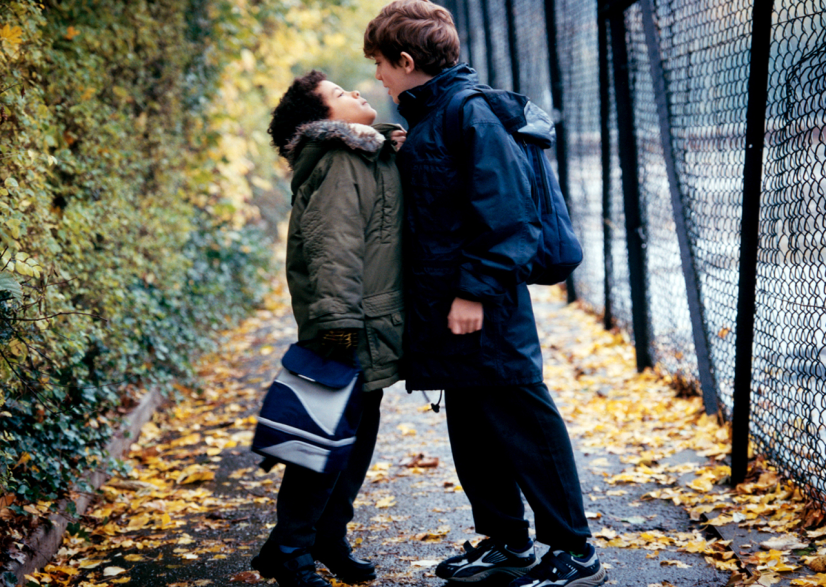 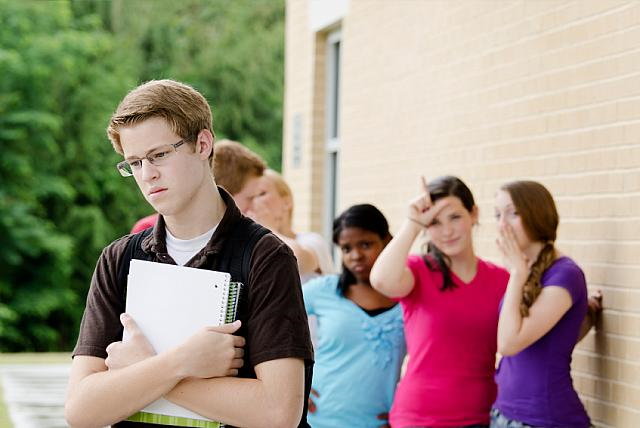 Bullying in Delaware
Delaware law defines bullying as:
Intentional actions that occur in physical, verbal, written, or electronic form towards a student, school employee, or school volunteer that:
cause reasonable fear or substantial harm to the victim’s physical or emotional well-being, or damage to property
are pervasive/persistent or characterized by a power differential that creates a hostile educational environment
interfere with a safe environment
include coercing others to cause the above harmful actions
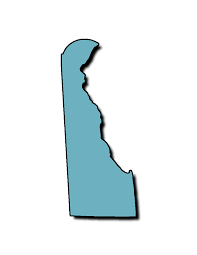 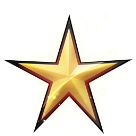 Delaware  School  Surveys
Assesses four types of bullying victimization (verbal, physical, social/relational, and cyber)

Delaware Bullying Victimization Scale
Assesses students’ reports of the extent to which they have personally experienced each of the four types of bullying during the current school year

Bullying school-wide subscale on the Delaware School Climate Scale
Assesses bullying in general throughout the school
Items that ask if students bully one another, threaten and bully others,  and worry about others bullying them
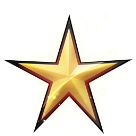 Negative effects of bullying victimization
Greater internalizing problems
E.g. depression, anxiety, and loneliness1-12 
Increased risk of suicide ideation, suicide attempts, and self-injury13-16
Increased risk of participation in delinquent and problem behaviors
E.g. substance use, stealing, physical fighting, and vandalism17-18
Greater difficulty making friends and greater risk for social rejection and isolation1,15,19-20 
Lower social competence21
Lower self-esteem11,15,19 and increased levels of self-criticism12
Negative effects of bullying victimization
Negative outcomes for bullies
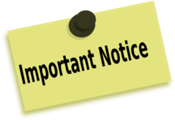 Not only are victims of bullying at increased risk for a number of negative outcomes, but so too are students who bully others. Those risks include:
Involvement in crime, violence, drugs, alcohol, and delinquency8,17,29-34 
Greater internalizing problems7
Psychosomatic symptoms such as feeling tired or tense3
Suicide attempts and ideation14
Less school bonding, or connectedness22
Lower academic achievement8,17

Students who witness bullying and those who
are both victims and perpetrators of bullying 
also are at risk for negative outcomes.109-110
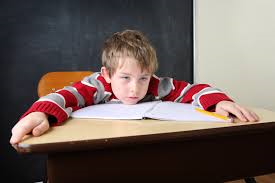 Student and Home Characteristics
Bullying Victimization
Contributing Factors
Classroom, School, and Teacher Characteristics
Student & Home Characteristicscontributing factors
The following characteristics have been shown to be associated with students who experience the least bullying: 
General social and emotional competence. This includes:
Few, if any, behavior problems22,35,36
Good social skills37
Ability to regulate one’s emotions37-38
Experiencing and expressing empathy39
Viewing oneself favorably15,21,36,38,40-42
Positive self-perceptions
High self-esteem
Absence of internalizing problems
Overall life satisfaction
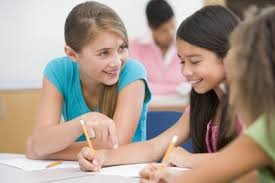 Student & Home Characteristicscontributing factors
Student & Home Characteristicscontributing factors
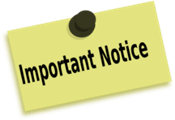 Although not malleable, other characteristics of students place them at increased risk of being bullied:

Students with disabilities, especially those with observable behavior problems56-59
Students who identify as lesbian, gay, bisexual, transgender, or questioning51,60-61
Mixed results for race7,53,62-66
Males tend to experience more bullying (and bully others) more than females (verbal and physical bullying)1,11,19,21,38,40,44,53,63,67 
Females bully and are bullied with more verbal, relational and social forms of bullying9,11,19,53
Mixed results for age and grade level1,9,23,62,68-69,106
Within the same grade, younger children are bullied more36
Mixed results for religion
Muslim & Jewish students more likely to be victims114-116
Classrooms, schools, and teacherscontributing factors
Less bullying occurs in schools and classrooms characterized by the following:
Positive teacher-student relationships and teacher support27,44,47,65,70-73
This includes students:
Classrooms, schools, and teacherscontributing factors
Positive student-student relationships, especially peer support71,77-78

Student self-determination in the classroom80

Greater student respect for diversity and other differences71

Students perceive behavioral expectations & rules to be clear, fair, and against bullying81-83

Authoritative approach to classroom management and school discipline38,70,75,85-86 

Norms that do not support bullying23,50,77
Bullying prevention curricula & programs
Program features associated with more positive outcomes:90-92
Whole-school, multidisciplinary anti-bullying approach with high intensity
Programs inspired by Dan Olweus
Authoritative approach to classroom management and school discipline
Information/meetings for parents
Use of videos in lessons
Improved playground supervision in elementary school
Teacher training
Counseling for students who bully
Conflict resolution training

When effectiveness of existing programs is found, it is more likely to be in elementary than middle and high school.106
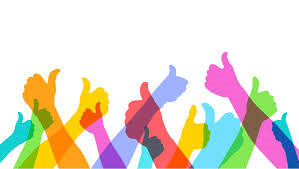 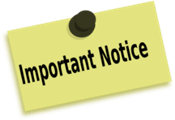 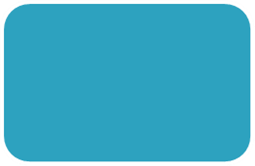 Bullying Victimization
Recommended Strategies
Collect & Examine DataRecommended Strategies: Tier 1
Examine data, such as from Delaware School Climate Survey
Are school-wide bullying and individual bullying victimization perceived as occurring infrequently across students, teachers/staff, and parents?
Unfavorable responses would indicate the need for interventions and related staff development.
In addition to examining scale and subscale scores, look at student responses to specific survey items 
Responses on the School-wide Bullying subscale (general and school-wide bullying) and Bullying Victimization Scale (individual bullying)
If an area of need:
Gather and examine more data to determine why these relationships are not viewed positively
Office Disciplinary Referrals
Other subscales
Share results of the additional data with focus groups
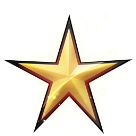 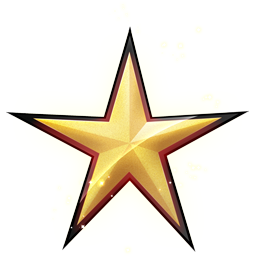 Conducting focus groups
Focus group guide
Information on:
Designing questions
Recruiting participants
Conducting the group
Analyzing data
Provides examples
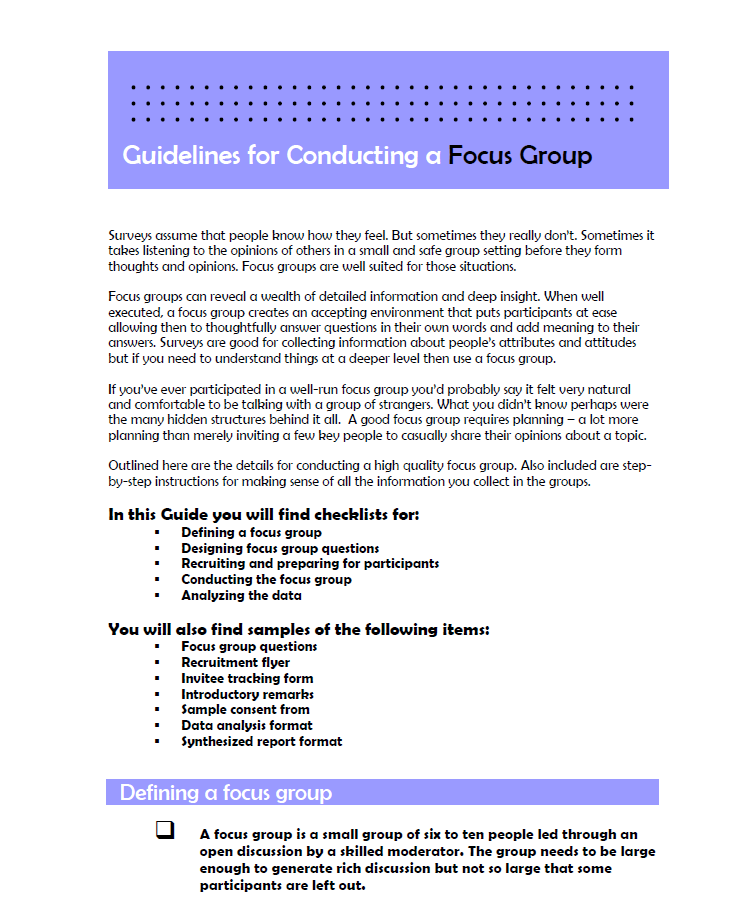 from Duke University (https://assessment.trinity.duke.edu/documents/How_to_Conduct_a_Focus_Group.pdf)
Establish common understanding of bullying & anti-bullying expectationsRecommended Strategies: Tier 1
To do this, schools should…
Have a clear definition & understanding of bullying
Include cyberbullying & the responsibility of the school in such cases
Have teachers & staff reflect upon their own attitudes towards bullying
Teachers, staff, students, and parents should recognize what acts do and do not constitute bullying
Emphasize the consequences of bullying for those who bully and for the victim and school climate
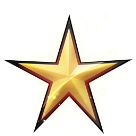 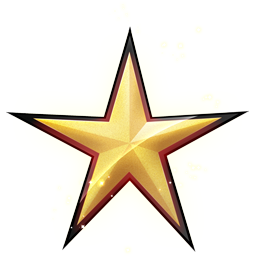 Bullying prevention and 	intervention action plan
Provides prompts to get staff, administrators, teachers, and other school personnel thinking about the aspects of bullying prevention and intervention that are in place at their school

Includes suggestions about factors/steps to consider when completing the prompts
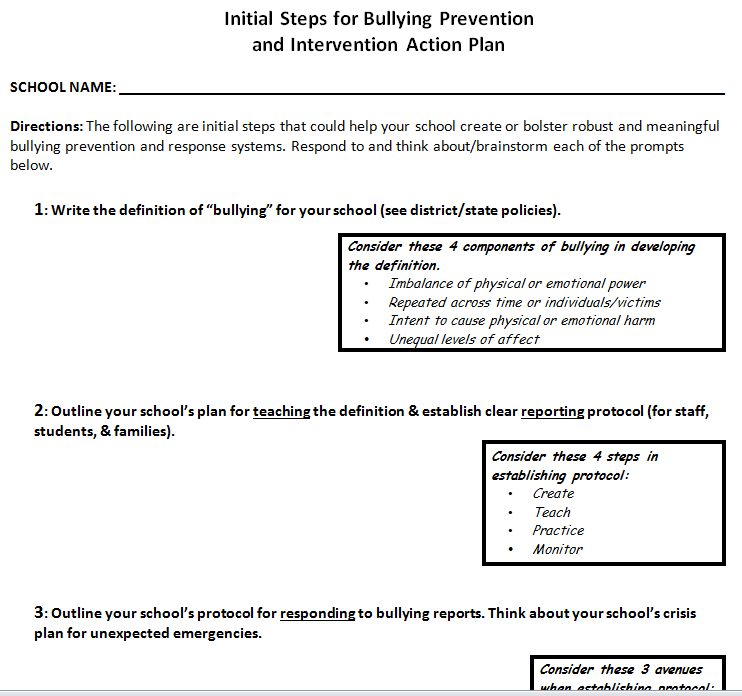 Courtesy of the DE-PBS Project
Teach students how to respond to bullyingRecommended Strategies: Tier 1
Teach students how they might best respond to bullying

Develop an anonymous process by which students can report all forms of bullying, including cyberbullying

Develop school-wide expectations that promote prosocial behavior and prevent bullying, aggression, and peer rejection


Develop clear and consistent consequences for students who bully others
Make families aware of procedures and policies

Identify non-classroom areas where bullying is most likely to occur

Encourage school staff to seek out victims of bullying so they receive help
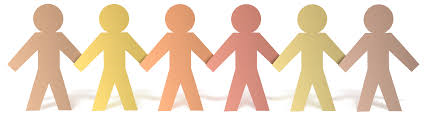 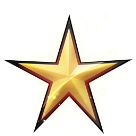 Classroom management and school-wide strategiesRecommended Strategies: Tier 1
Model prosocial behaviors
Use praise and rewards strategically
Ensure there are clear behavioral and academic expectations, routines, and procedures; fair rules & consequences, & monitoring of student behavior
Apply the above to help prevent cyberbullying
Highlight prosocial behavior & the absence of bullying in these expectations
Communicate the importance of social acceptance, the consequences of bullying, and the role of bystanders
Observe peer interactions
Arrange students’ seating to promote opportunities for positive social interactions and social acceptance, and to avoid bullying
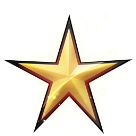 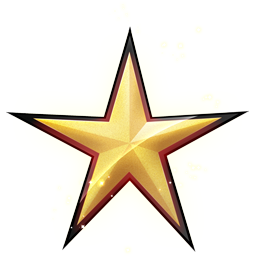 Effective use of praise and 	acknowledgement
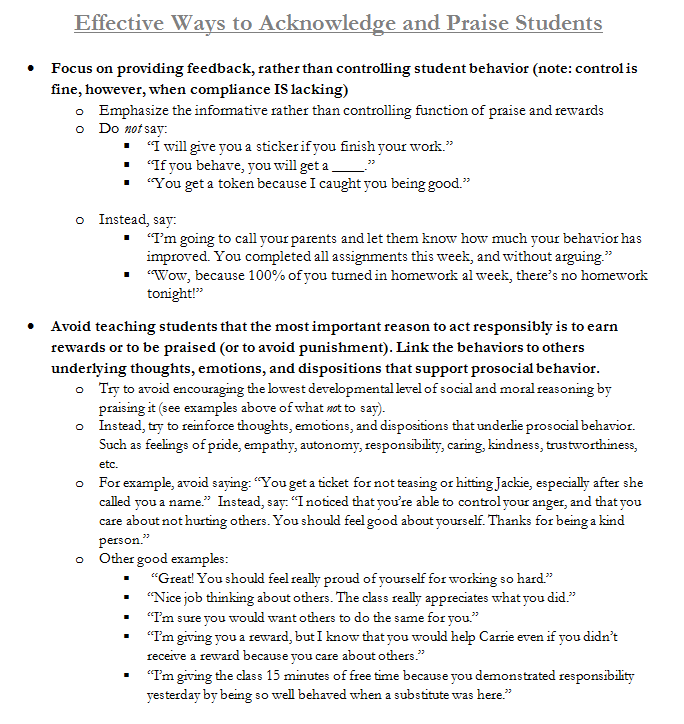 Provides general strategies for how to effectively praise and reward students

Gives specific script examples of what to do or say

Activity for staff practice is available
Courtesy of the DE-PBS Project
Strategies that promote positive teacher-student relationshipsRecommended Strategies: Tier 1
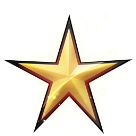 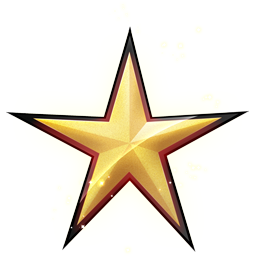 Knowing your students activity
Teacher fills in three columns: 1 = students names in class, 2 = something each student likes or is interested in, 3 = note if the student is aware that the teacher knows this about him/her.

Missing information may indicate that teacher needs to spend more time with child, engage in conversation more often, and/or connect with them more.
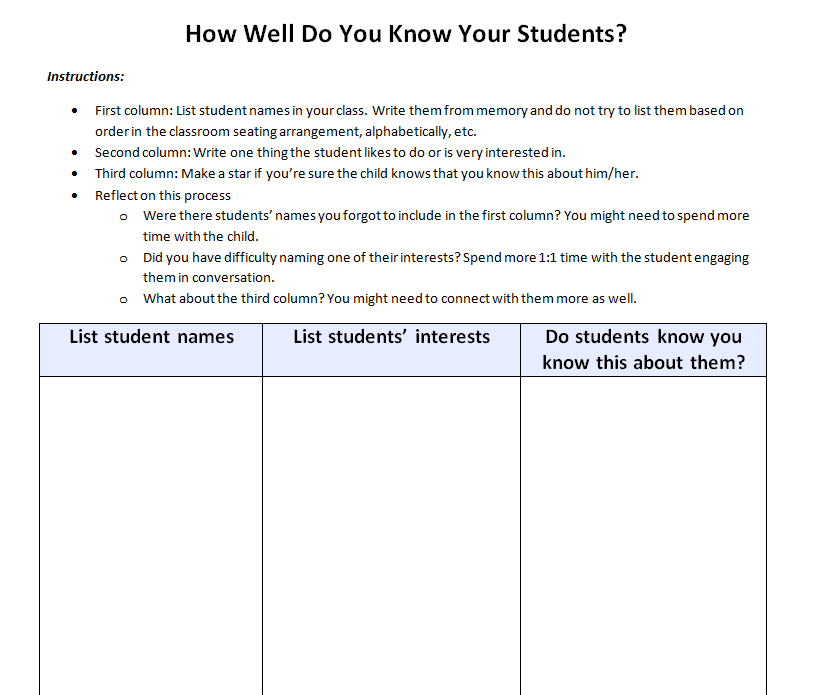 Adapted from Responsive Classroom (http://www.responsiveclassroom.org/blog/how-well-do-you-know-your-students)
Use appropriate corrective strategiesRecommended Strategies: Tier 1
When minor bullying behaviors are observed…
Correct the behavior immediately 
Always combine correction with recognition of positive behaviors
Use inductive discipline
Emphasize impact of the behavior on the victim and relations with others
Communicate that it is the behavior you dislike, not the student
Communicate that it is a shared responsibility to help improve the misbehavior
Communicate optimism that the bullying behavior will not be repeated
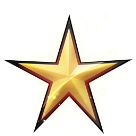 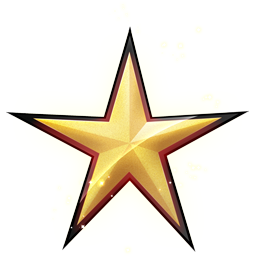 Reflective action plan
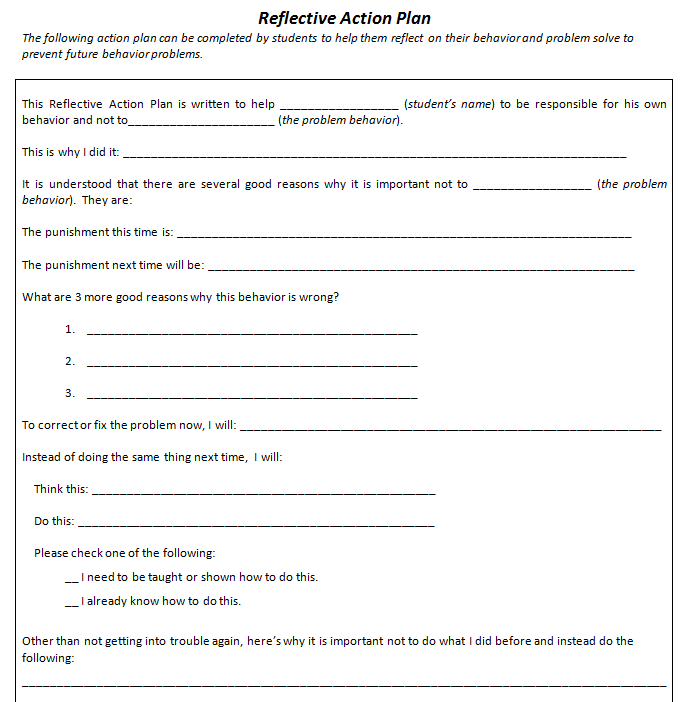 Plan completed by students to help them:
Reflect on their behavior
Problem solve to prevent future behavior problems.
Courtesy of G. Bear – DE-PBS: Developing Self Discipline Workshop 2011-12
Implement a universal bullying prevention or sel curriculumRecommended Strategies: Tier 1
Packaged programs available for purchase/training that are supported by research showing they reduce bullying victimization in elementary schools:
KiVa Bullying Prevention Program
Olweus Bullying Prevention Program
Second Step
Focuses on social-emotional skills



Other popular programs (e.g. SWPBIS, Restorative Justice, Bully Proofing Your School, and Second Step: Bullying Prevention Unit) have been shown to lead to positive outcomes but not reduced bullying victimization
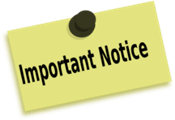 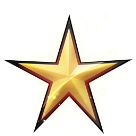 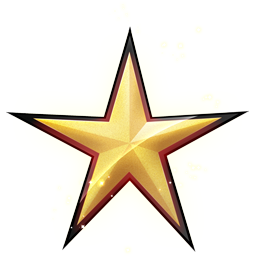 KiVA bullying prevention 	program
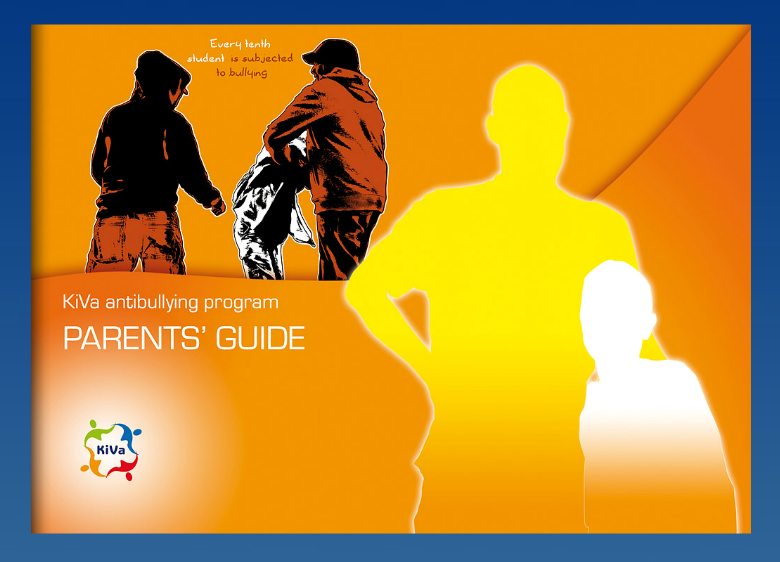 For students ages 6-12
Includes training materials and lessons, videos, online games, and parents’ guide
Greater focus on supports for the victims and bullies
Supported by studies showing reduced bullying and victimization93-96
Now being implemented throughout the U.S., including in DE
From KiVa International: (http://www.kivaprogram.net/program)
Recommended Strategies
 Students at Tier 2 & 3
Apply universal interventionsRecommended Strategies: Tiers 2 & 3
Interventions should be:
Of greater frequency and intensity
More comprehensive, including multiple components
More individualized and guided by students’ needs and factors that might explain/contribute to bullying and victimization
Social skills deficits
Individual strengths
Social networks in classrooms and school
Classroom management practices
Systems of social support and resources in the school, home, and community
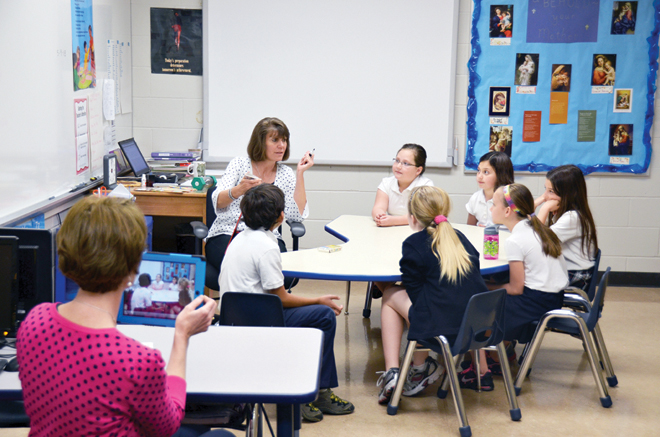 Provide social skills/sel trainingRecommended Strategies: Tiers 2 & 3
Target specific prosocial skills and antisocial behaviors related to social acceptance, friendships, and bullying victimization
Use lessons from a Tier 1 bullying prevention or SEL curriculum
E.g. Steps to Respect or Second Step
Use evidence-based curriculum lessons designed for use at Tiers 2 and 3
E.g. Incredible Years, Coping Power, and PEERS
Include training for targeted students and their parents

Use caution in grouping students together (i.e. in Tier 2 interventions) who share similar antisocial behaviors. This may result in “deviancy training,” with peers modeling and reinforcing antisocial behavior104-105
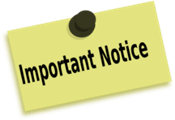 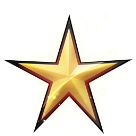 Additional strategiesRecommended Strategies: Tiers 2 & 3
Ensure that targeted students have a close, supportive relationship with at least one other student in the school

Individual counseling may be appropriate for bullying victims

Work closely with students’ parents to target social-emotional skills at home
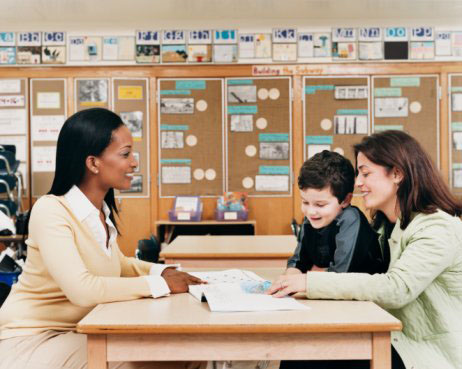 Making a plan
Who is going to do 
what actions by 
when?
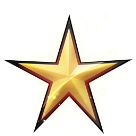 Thank you
Based on areas of need identified by data, check out other resources provided through the School Climate and Student Success Module Series.  
www.delawarepbs.org 

Questions can be directed to Sarah Hearn
skhearn@udel.edu
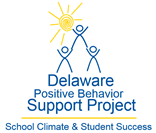 Bullying victimization
Lead Authors: Dr. George Bear, Dr. Lindsey Mantz, and Angela Harris, M.A.
University of Delaware & Delaware Positive Behavior Support Project

Research Narrative Reviewed by: Dr. Michelle Demarary
Northern Illinois University

PowerPoint Developed and Reviewed by: Angela Harris, M.A., Sarah Hearn, M.Ed., and Laura Davidson, M.A.
University of Delaware & Delaware Positive Behavior Support Project

Audio Recorded by: Sydney Morales, M.A.
University of Delaware & Delaware Positive Behavior Support Project

Funding and Support from: The Delaware Department of Education through the Delaware Positive Behavior Support Project and the School Climate and Student Success Grant